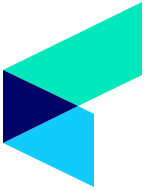 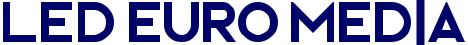 MREŽA LED EKRANA
LOKACIJE2021
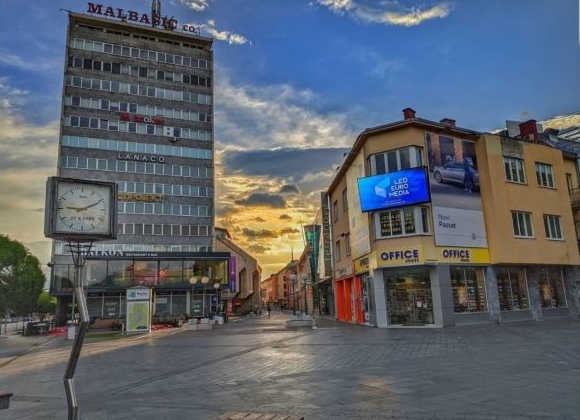 BANJA LUKA, Gospodska ulica – centar grada
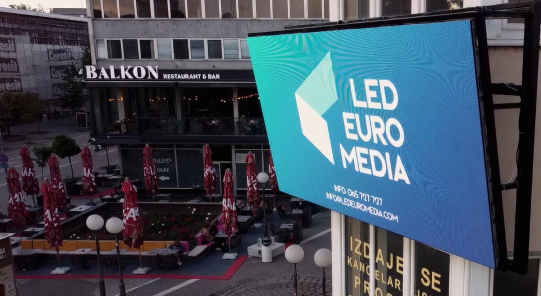 BANJA LUKA, Gospodska ulica – centar grada
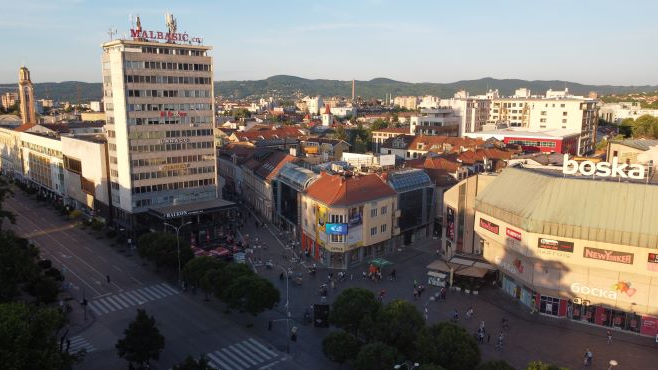 BANJA LUKA, Gospodska ulica – centar grada
BANJA LUKA, Gospodska ulica – centar grada
BANJA LUKA, Gospodska ulica – centar grada
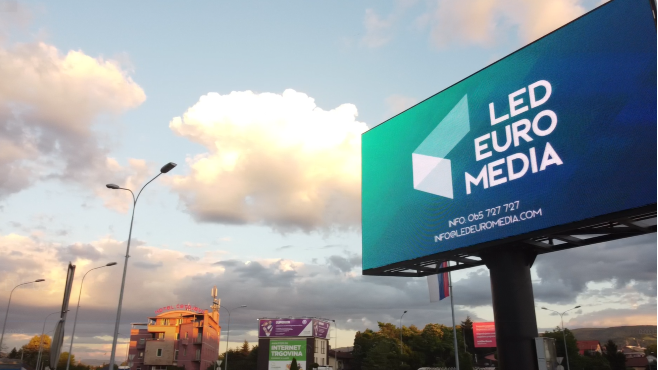 BANJA LUKA, Zapadni tranzit – ulaz u grad    (kod TC Centrum)
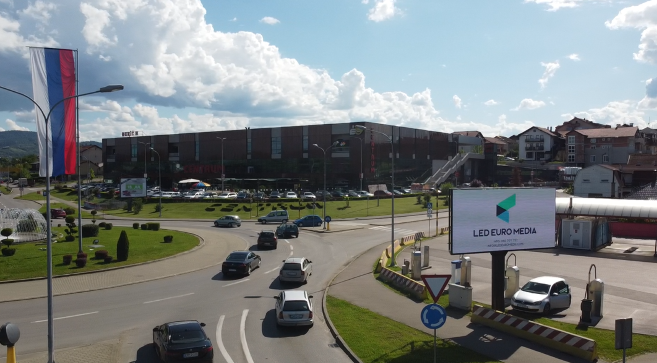 BANJA LUKA, Zapadni tranzit – ulaz u grad    (kod TC Centrum)
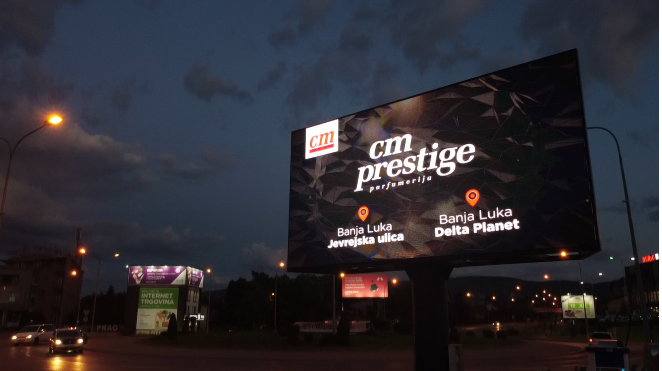 BANJA LUKA, Zapadni tranzit – ulaz u grad       (kod TC Centrum)
BANJA LUKA, Zapadni tranzit – ulaz u grad       (kod TC Centrum)
BANJA LUKA, Zapadni tranzit – ulaz u grad       (kod TC Centrum)
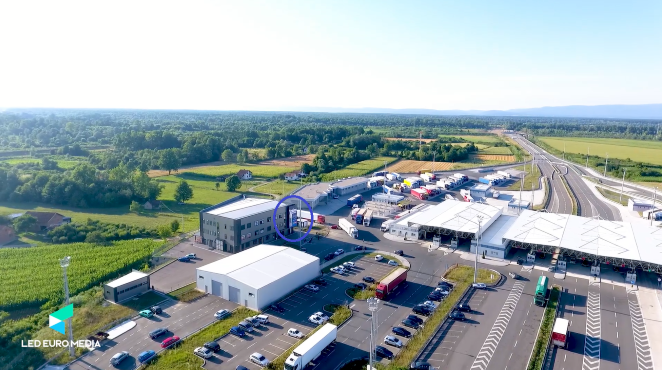 GRADIŠKA, novi Carinski terminal
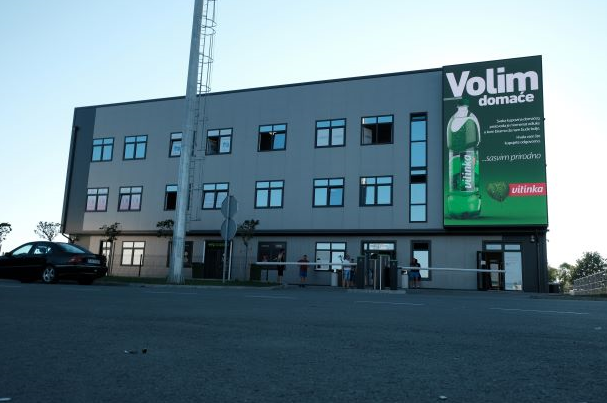 GRADIŠKA, novi Carinski terminal
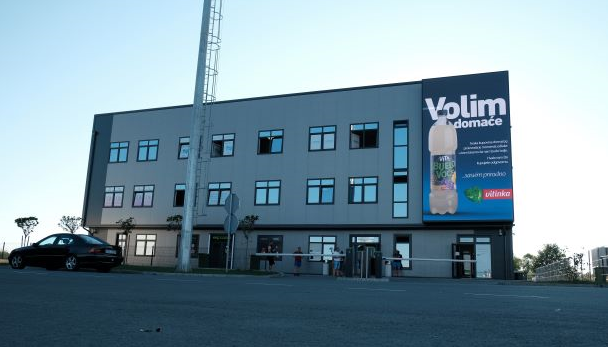 GRADIŠKA, novi Carinski terminal
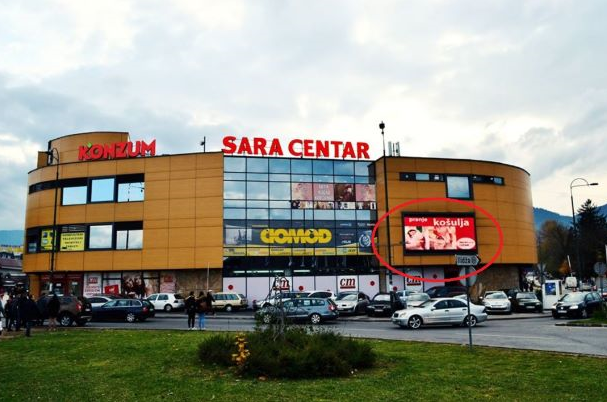 SARAJEVO, Iližda – Sara Centar
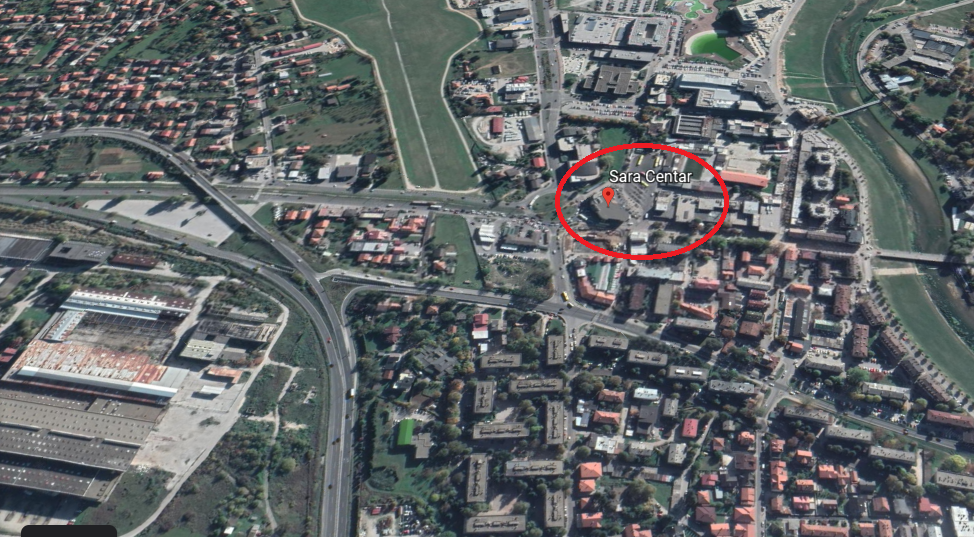 SARAJEVO, Ilidža – Sara Centar
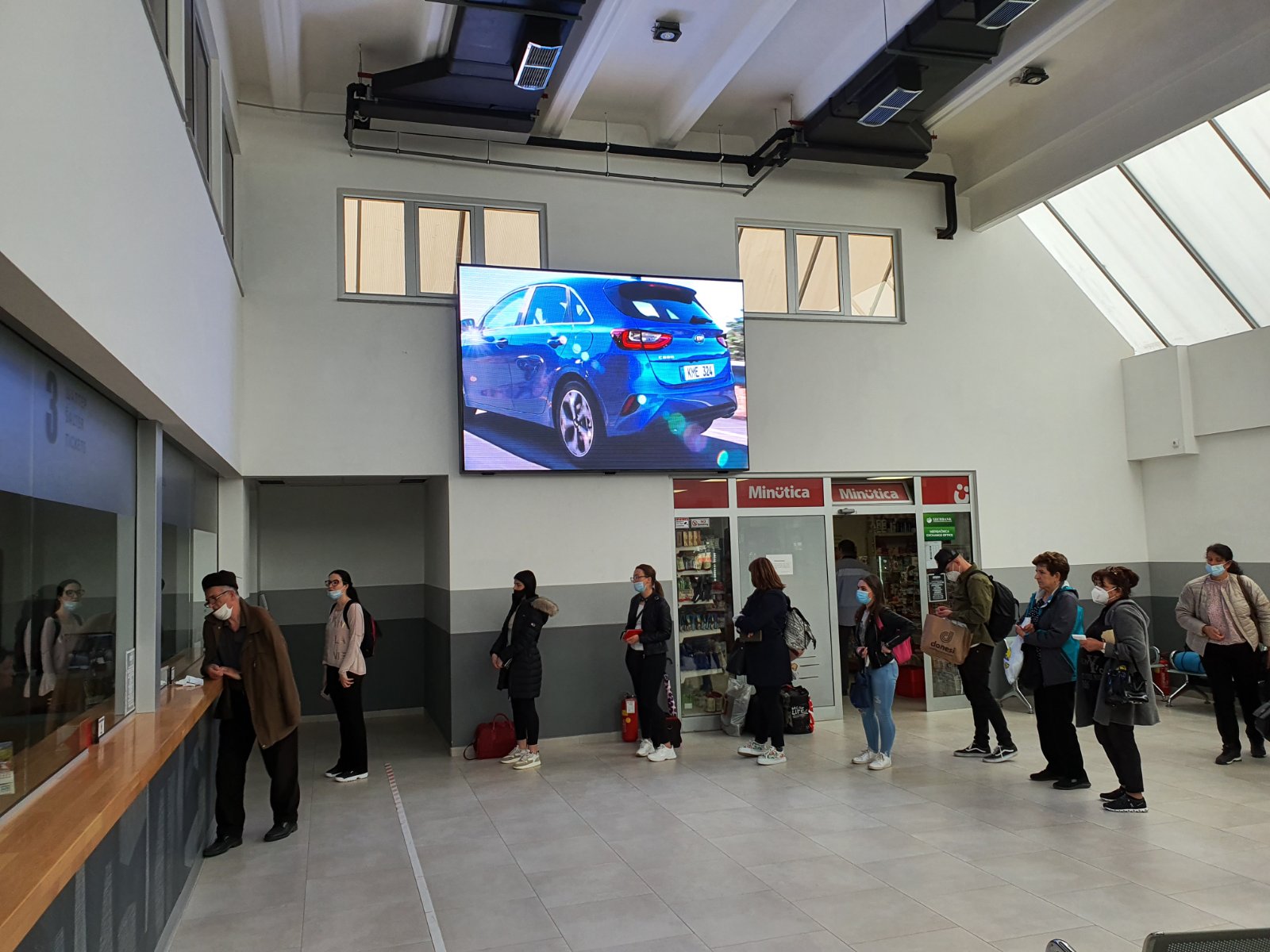 autobuska stanica Banja Luka
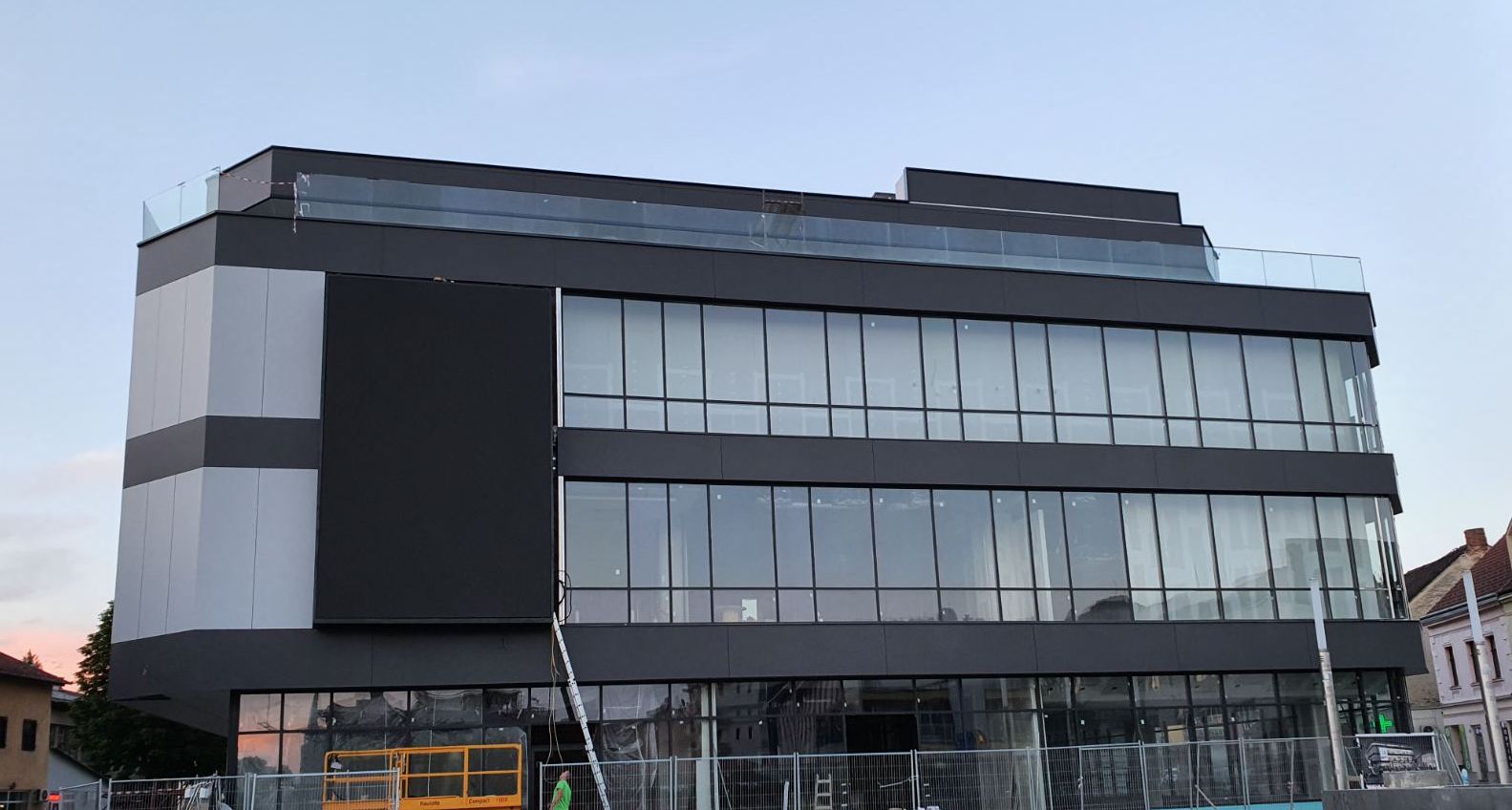 projekcija
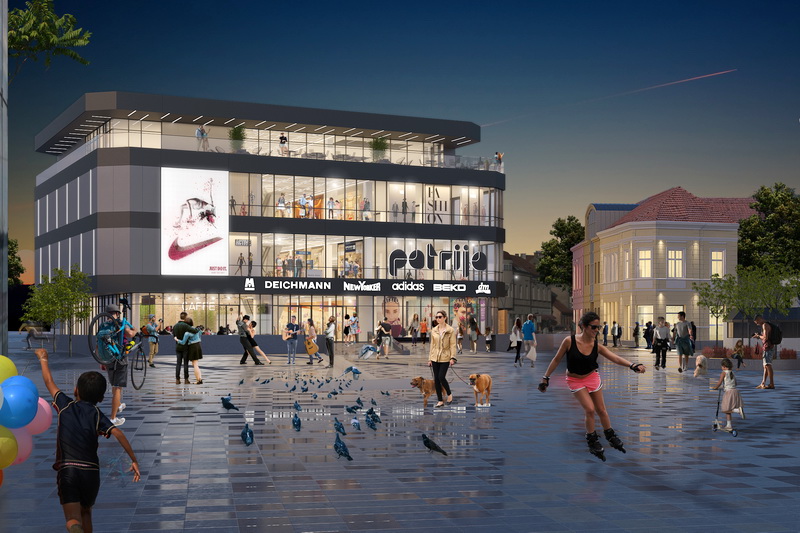 RK PATRIA Prijedor
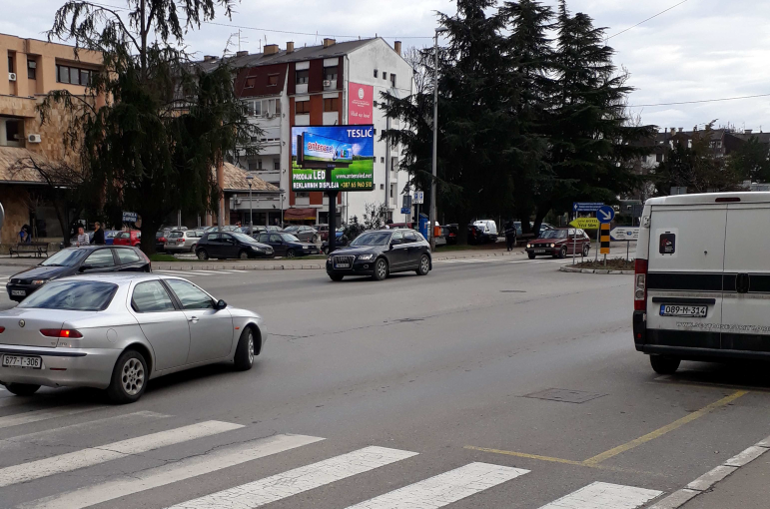 Brčko, Bulevar Mira
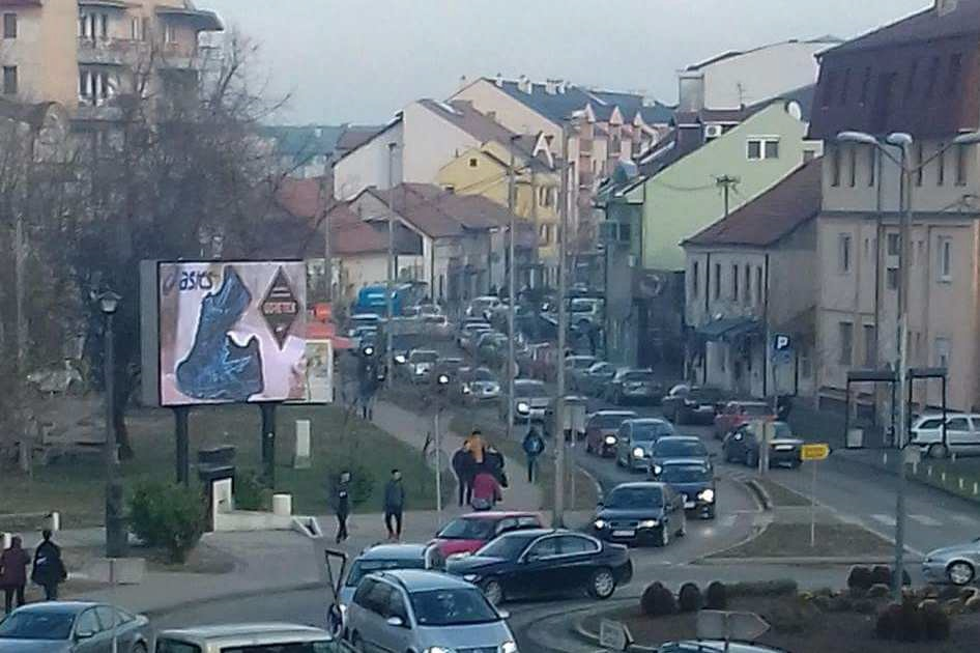 Bijeljina, kružni tok Ledinci
NAŠI KLIJENTI:
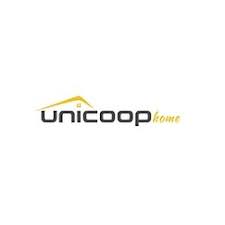 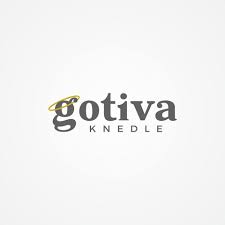 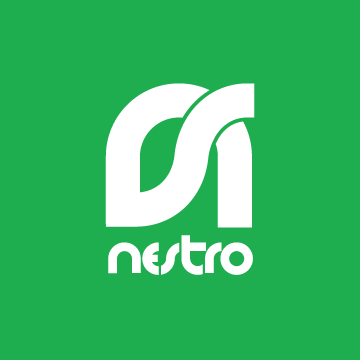 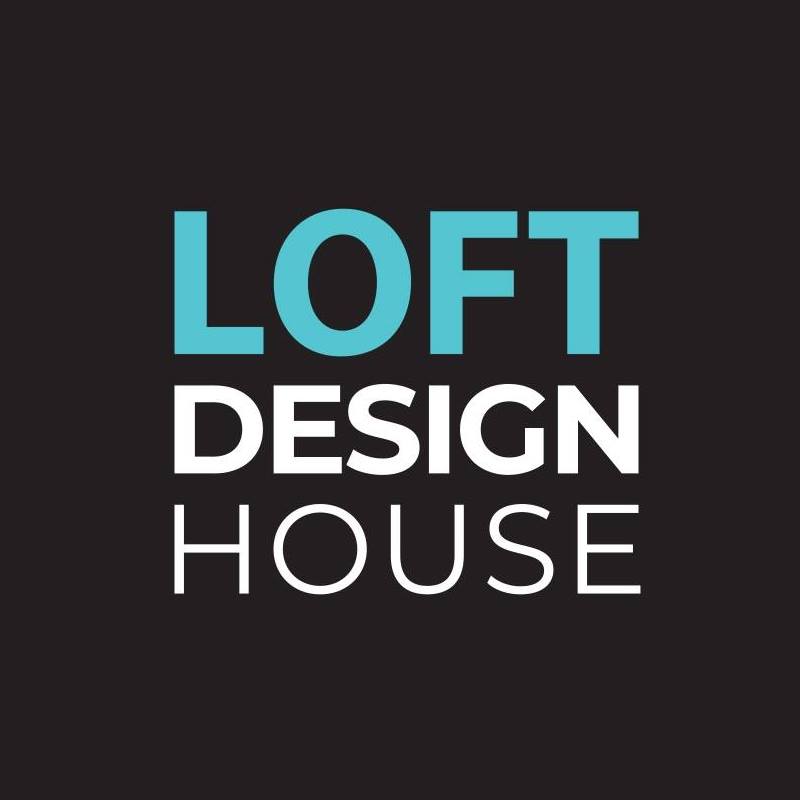 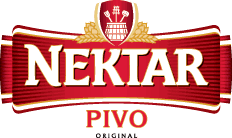 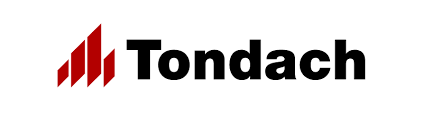 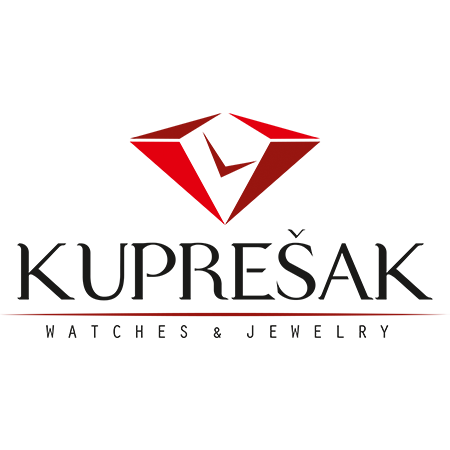 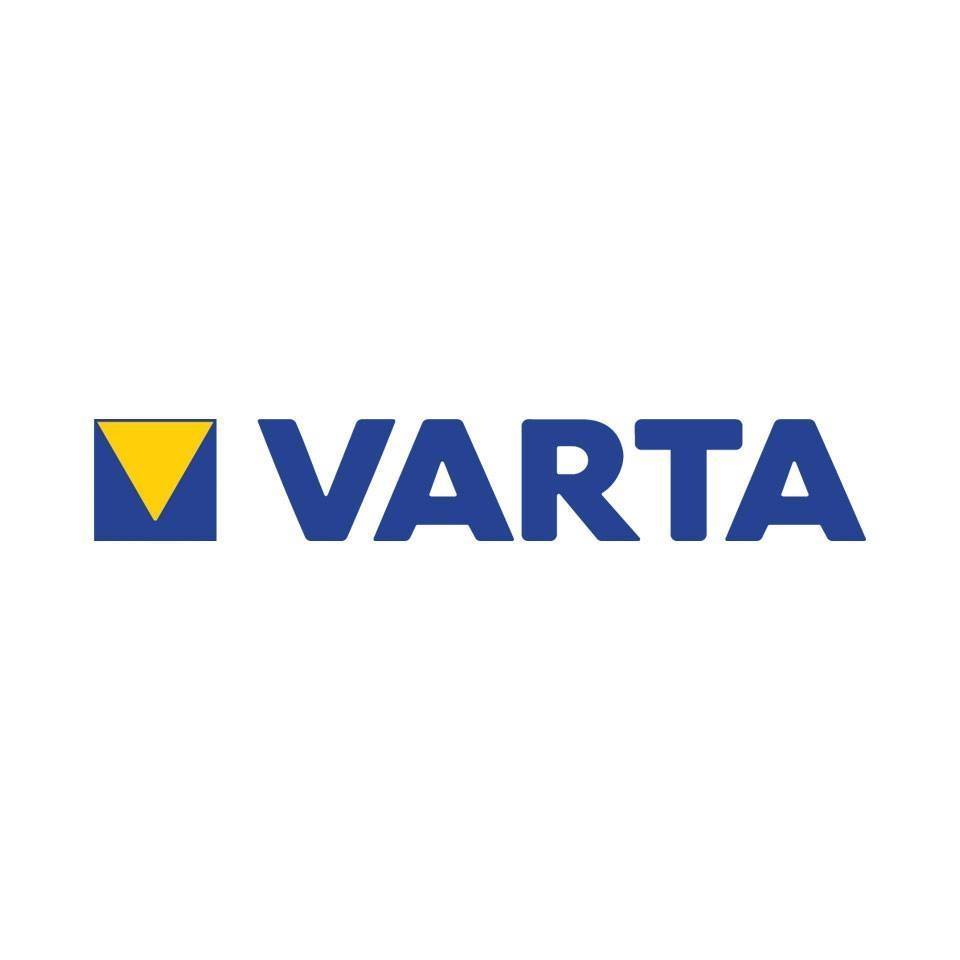 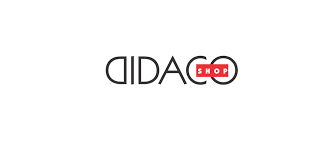 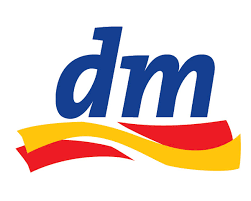 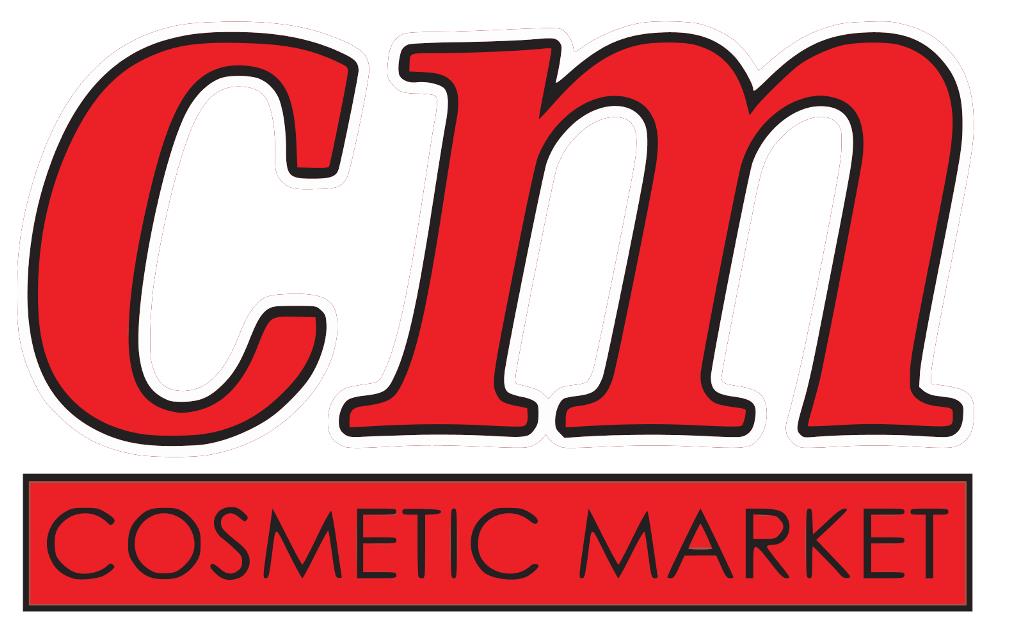 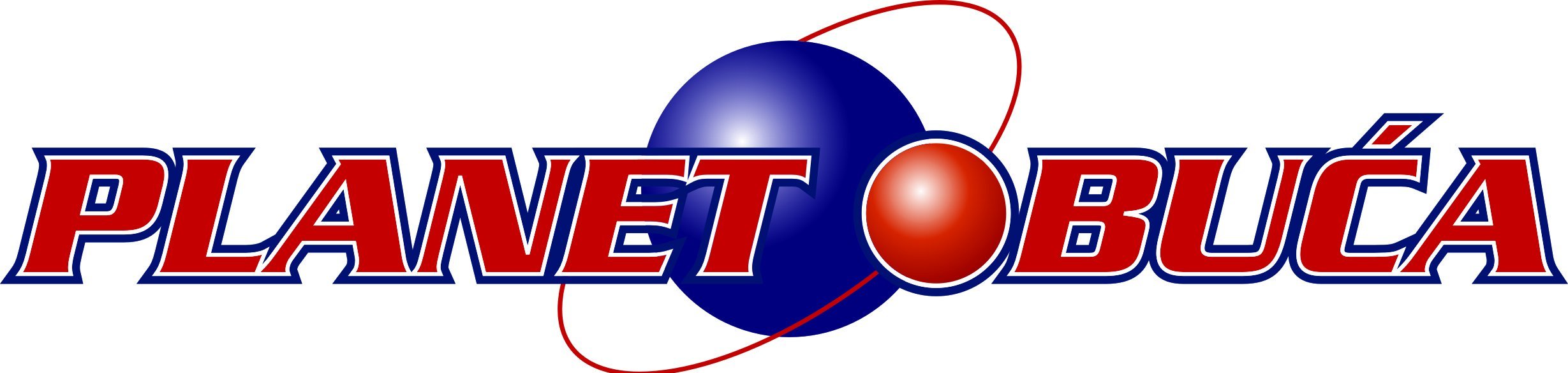 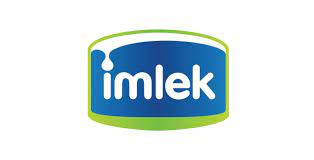 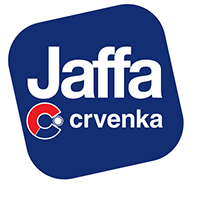 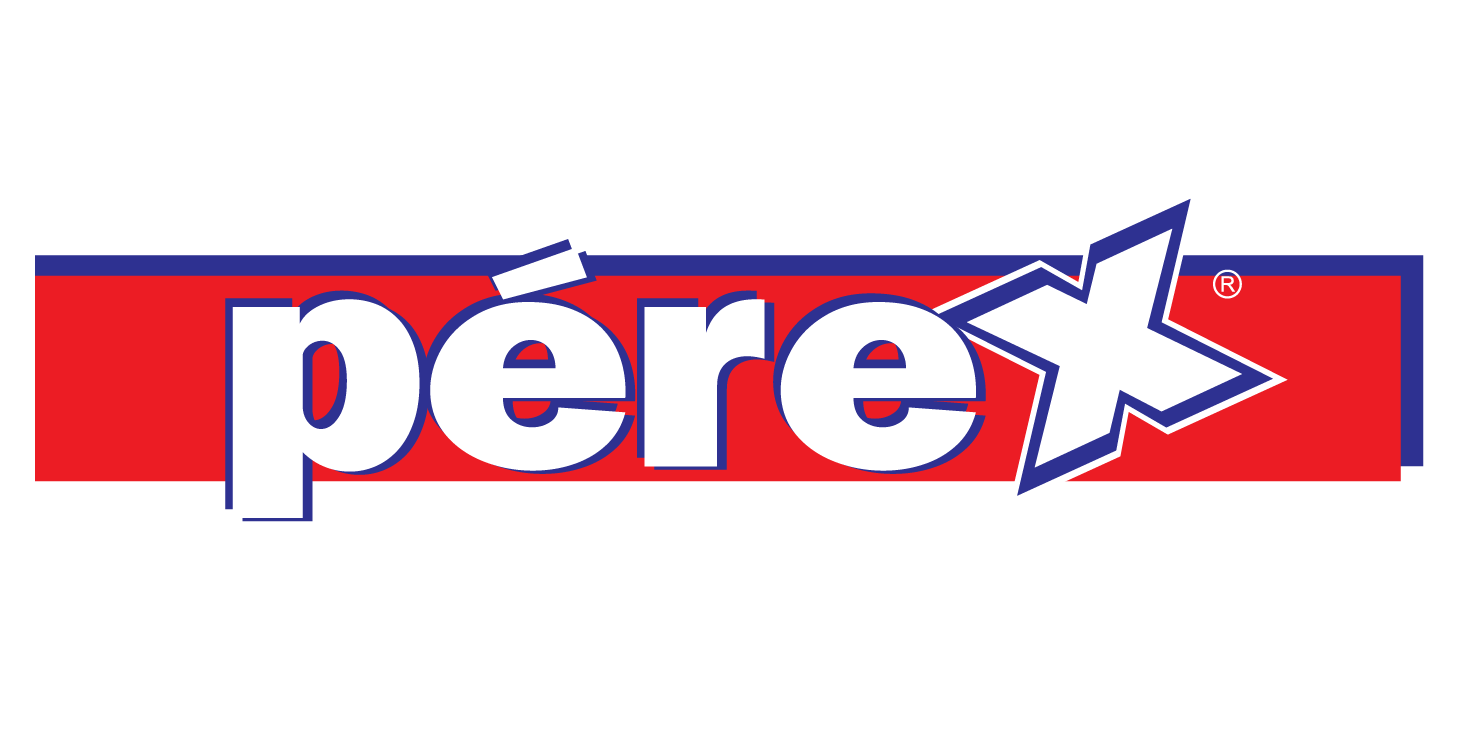 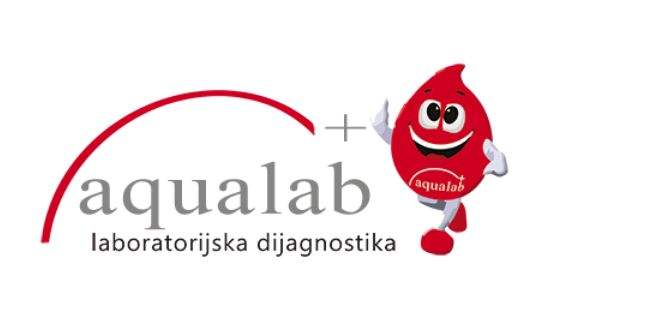 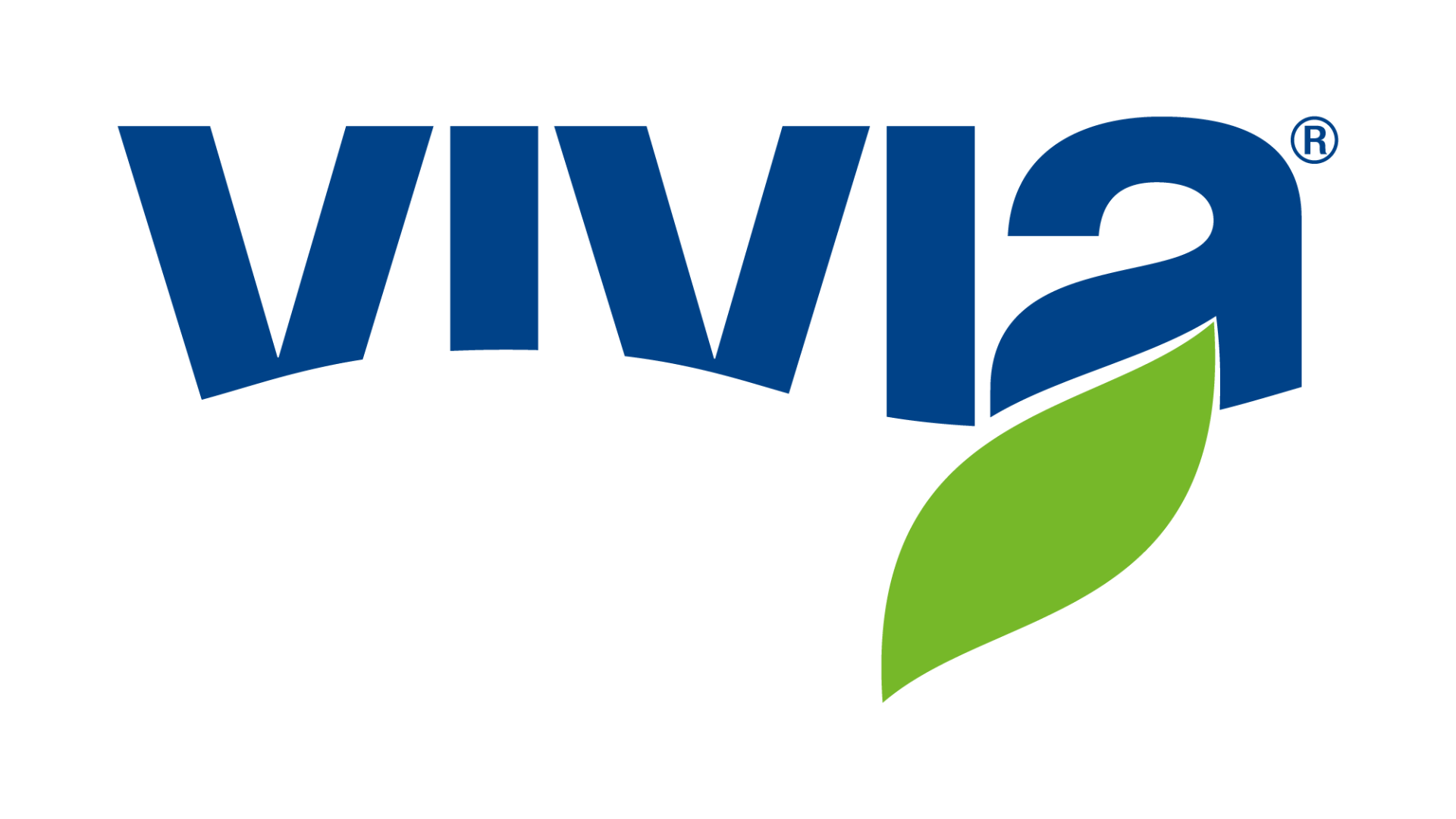 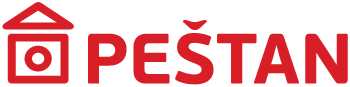 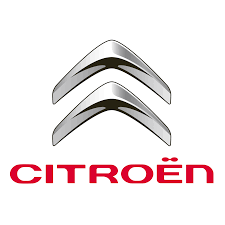 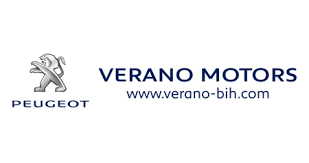 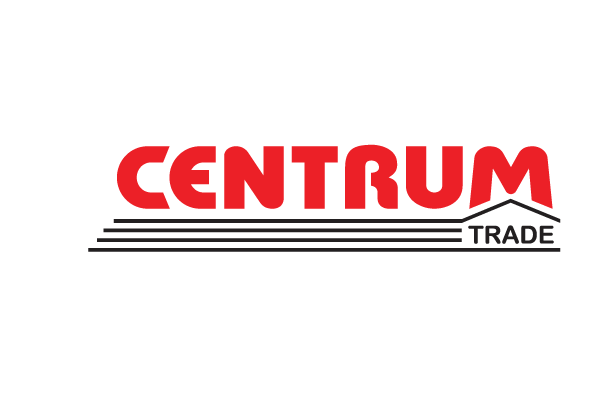 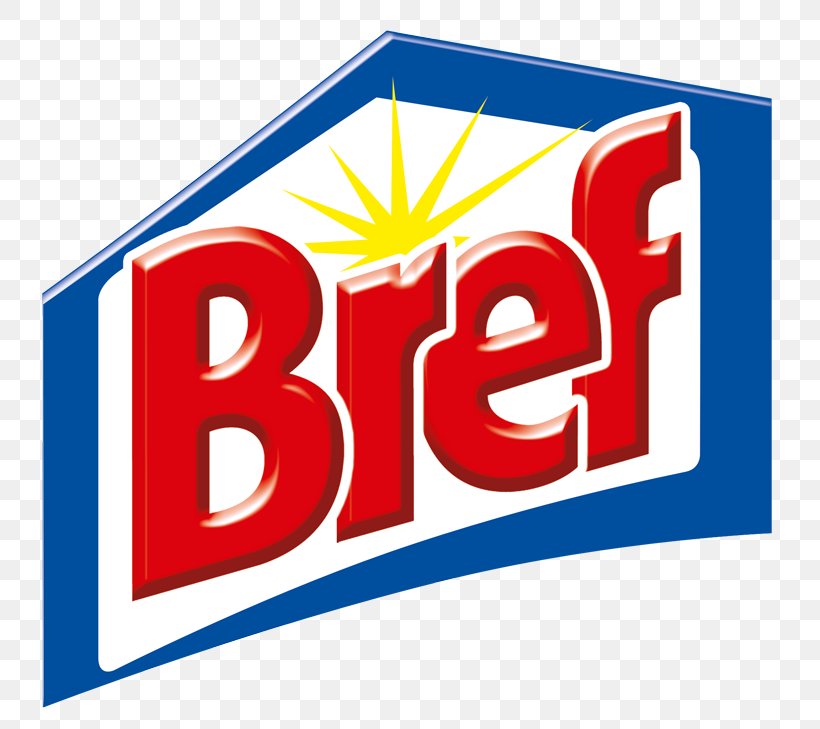 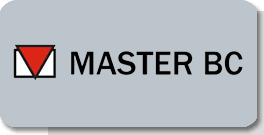 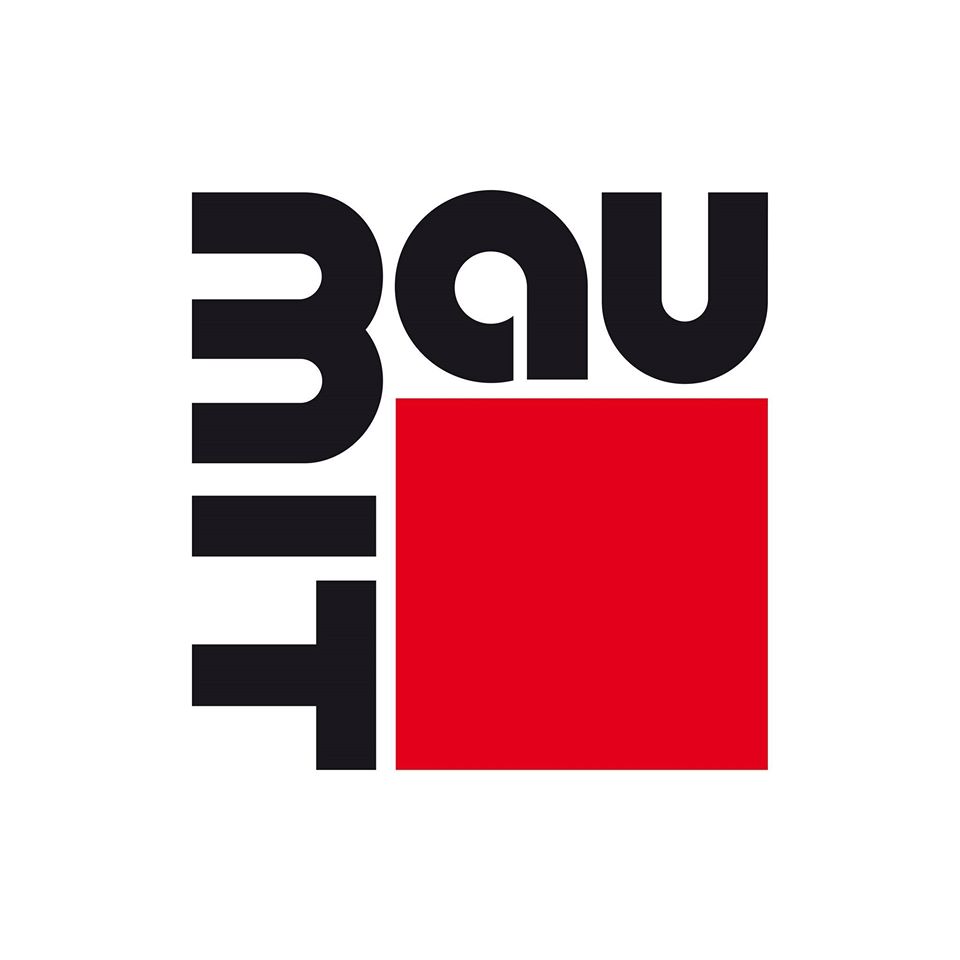 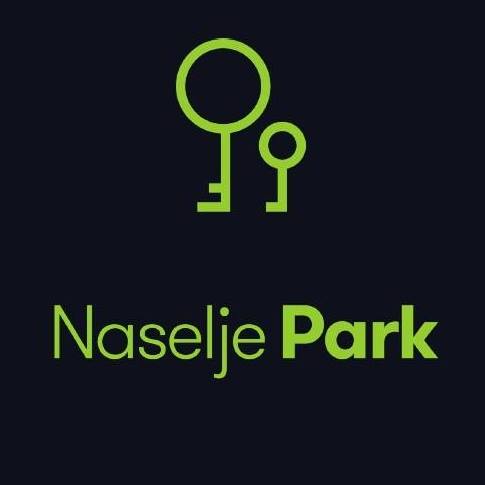 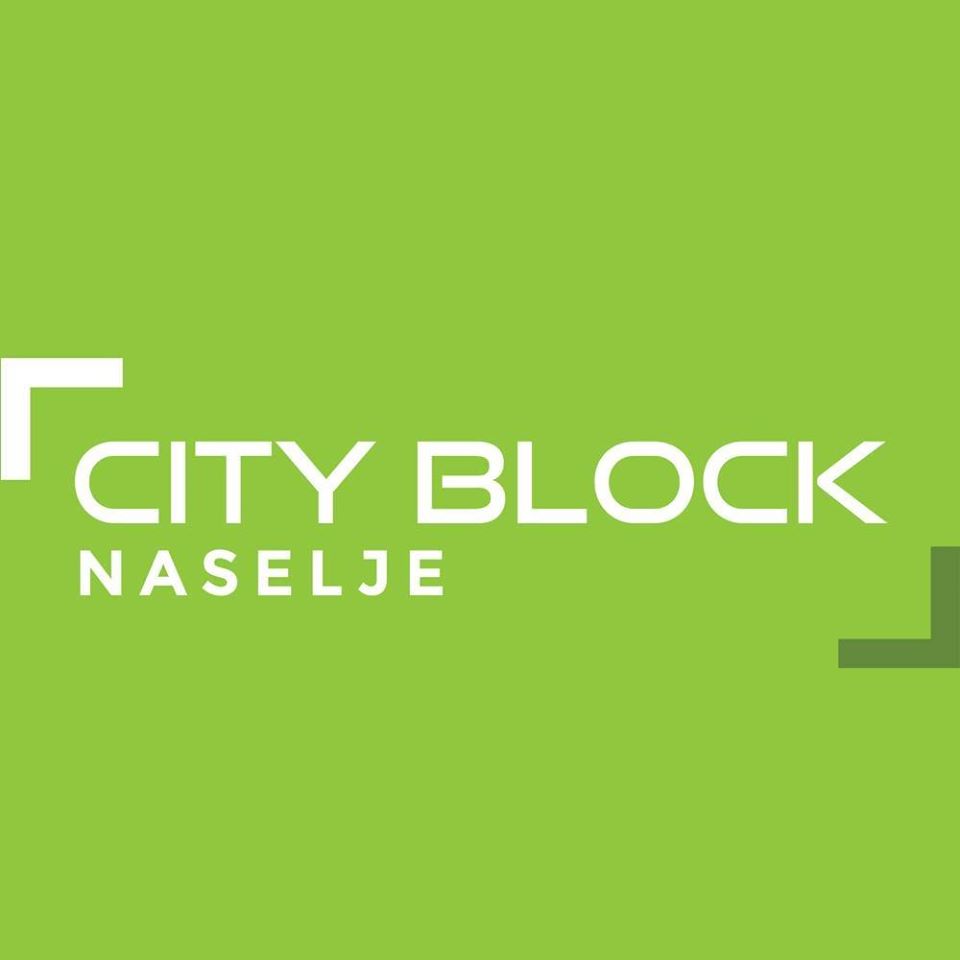 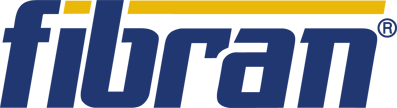 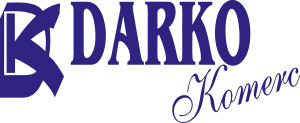 USKORO NOVE LOKACIJE...
Za sva dodatna pitanja, slobodno nas možete kontaktirati:
LED EURO MEDIA
Bulevar Vojvode Stepe Stepanovića 181 C lok.10
Banja Luka
Mob/tel +387/ 065 404 048
Email: info@ledeuromedia.com